Systém správy dokumentace akreditované zkušební laboratoře
Bc.  Jan Randl, 4912
Úvod do problematiky
Akreditace = oprávnění k provádění určité činnosti („Accredo“)
Správa dokumentace = udržení dokumentace aktuální a platné
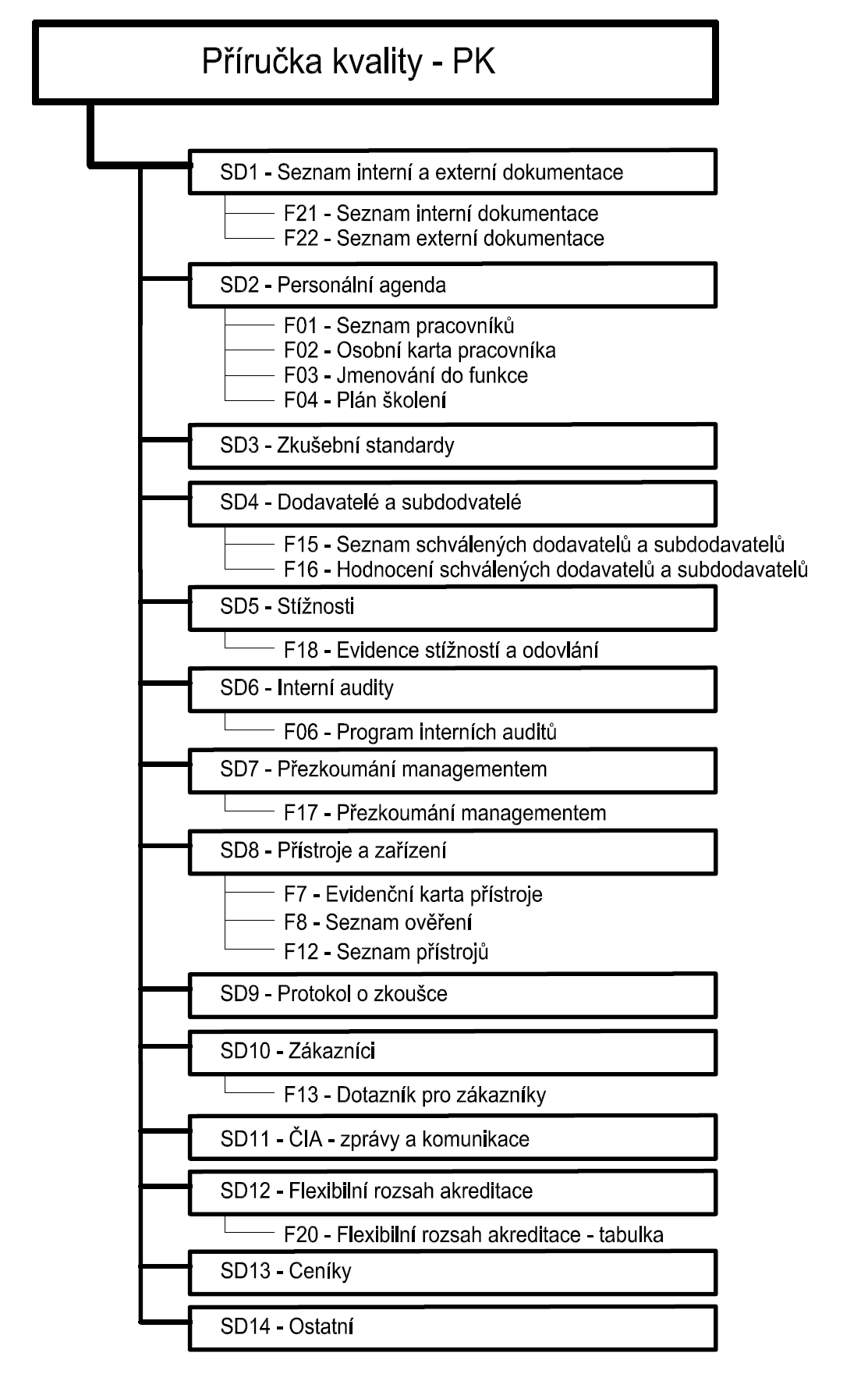 Schéma systému
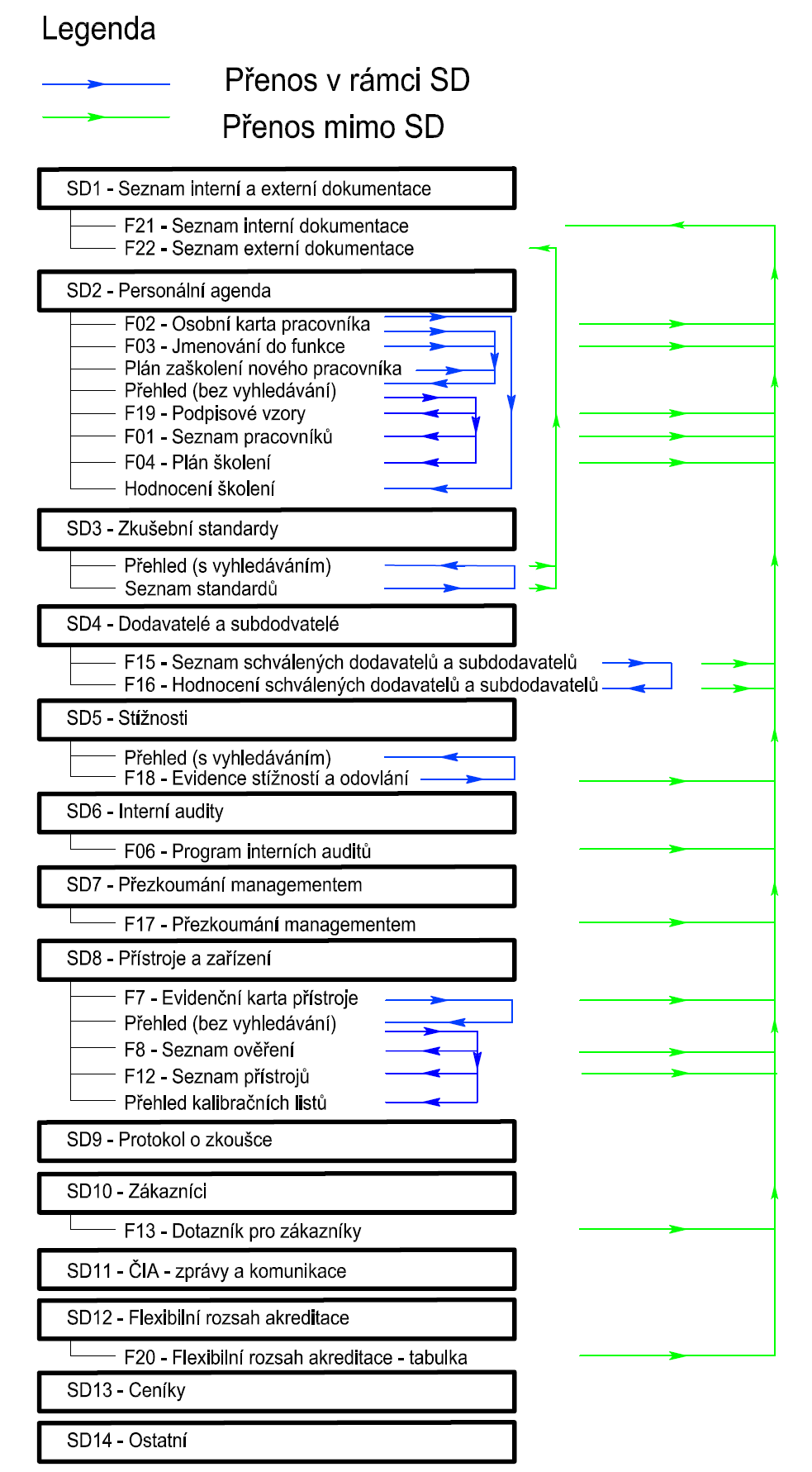 Plánovaný stav  systému(vazby)
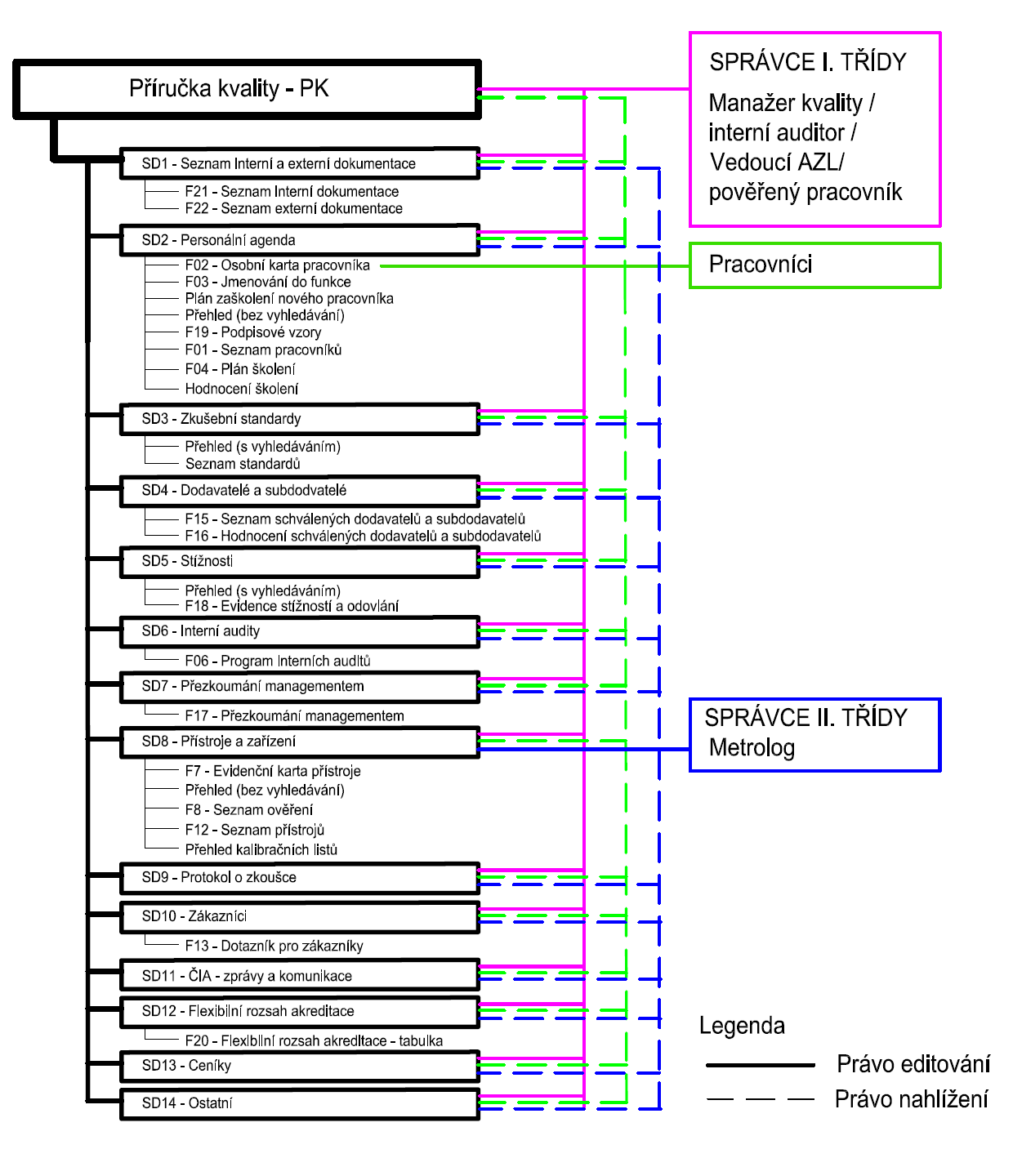 Plánovaný stav  systému(oprávnění)
Současná funkce systémuSD 8 – přidání přístroje
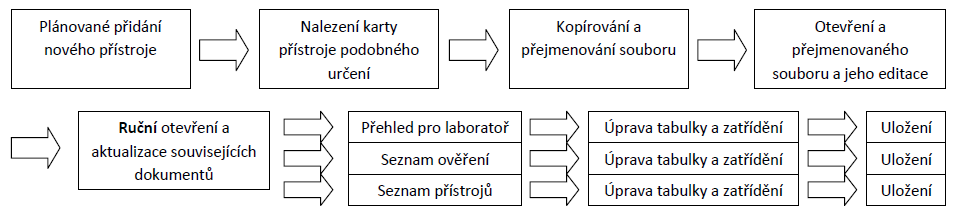 celkem provedeno:
4 akce (přidání přístroje), 9 akcí úpravy souvisejících dokumentů = 13 akcí.
13 akcí prováděných ručně
Plánovaná funkce systémuSD 8 – přidání přístroje
Plánované přidání nového přístroje
Otevření souboru agendy SD8
Kopírování karty podobného přístroje
Editace karty
Ruční aktualizace karty přehledu
Automatická aktualizace pomocí makra:
Přehled pro laboratoř (přidání a zařazení do seznamu)
Seznam ověření (přidání jména do seznamu a jeho kontrola)
Seznam přístrojů (přidání jména do seznamu a jeho kontrola)
celkem provedeno:
5 akcí (přidání přístroje), 9 akcí úpravy souvisejících dokumentů = 13 akcí. 
5 akcí prováděných ručně, 9 akcí prováděných automaticky
Ukázka sytému – funkce SD8
Ukázka systému – přidání postroje
Otázky a odpovědi – vedoucí práce
Jak odhaduje obecně zkrácení času při navrženém systému práce s dokumenty?
Podle provedeného testu zabrala testovaná situace – zavedení nového přístroje – cca 2:30 . Zavedení při použití předchozího systému zabere 8  až 10 minut.
Dá se v budoucnosti předpokládat i zpracování externí dokumentace obdobným způsobem jako interní dokumentace?
Ve stávajícím stádiu je již zpracován seznam zkušebních standardů a metodických pokynů pro akreditační řízení
Otázky a odpovědi – vedoucí práce
Diplomant uvádí jako nevýhodu, že systém nedokáže skladovat historii dokumentů. Není možnost zálohovat celý systém, alespoň do určité úrovně a po určitou dobu?
V laboratoři byl zaveden postup, že při každé registrované změně se vytvoří kopie souboru a do názvu se uvede datum a čas provedené změny. Aktuální dokument je vždy označen heslem “aktuální“.
Otázky a odpovědi – vedoucí práce
Dokázali by jste kvantifikovať ekonomický resp. iný prínos Vášho návrhu pre organizáciu (napr. úspora času v práci zamestnancov)?
Ekonomická úspora je minimální (jedná se pouze o náklady na tisk), zásadnější je však úspora času o cca ¾ a především zavedení vyšší spolehlivosti díky propjení a snížení počtu prováděných operací.
Prostor pro dotazy
Děkuji za pozornost